Natural Resources
Mission
Crook County Natural Resources Policy will set forth the positions of Crook County in regard to the use of and access to natural resources located on public lands within Crook County.  In compliance with the Federal Land Policy and Management Act, the National Environmental Policy Act and the National Forest Management Act, it is the intent of Crook County to engage in Coordination with federal and when appropriate, state agencies to provide for the health, safety and welfare of its citizens through the appropriate management of all federal resources within Crook County.

Major goals
        1) Expansion, revitialization and continuation of multiple uses on all federal lands in Crook County,
        2) Multiple-use shall be inclusive rather than exclusive, thereby avoiding pitting one use against the other,
        3) The Multiple-use principles as defined by FLPMA and NFMA should strongly guide agency decisions,
        4) Maintain flexibility in all plans to allow for the continued use of existing resources in accordance with all laws,
        5) Protect and preserve the rights of Citizens including private property, traditional economic, custom, culture and values while enjoying the natural resources of the County.
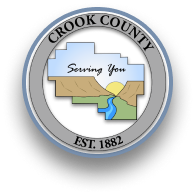 [Speaker Notes: Enter your department in Header area
Enter the department’s mission statement
Enter the department’s major goals/work plan elements
Add the department logo to bottom left corner, same size as County logo]
Natural ResourcesFinancial Summaryamounts in thousands
Comments

This program operates under the general fund of the County.  Funding includes salary, OPE, operating costs for phone, space, and limited travel to meetings pertinent to issues related to natural resources management within the County.
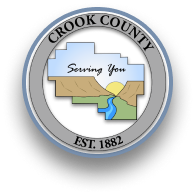 [Speaker Notes: Enter department in header
Enter the department’s quarterly budget, actual and variance amounts ---- in thousands
Enter comments to explain any significant variances
Add the department’s logo to the bottom left corner, same size as County logo]
Comments:

Continue to function under the direction of the County Court

Maintain a functional Natural Resources Advisory Committee (11 members)

Represent the County on boards/committees as directed (COIC, AOC Natural Resources sub-committee, PEDCO, SWCD, AFRC, Ochoco Collaborative, etc.)
Org Chart

This program operates at the pleasure of the County Court
Staffing Summary
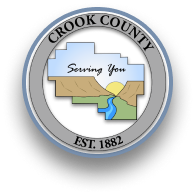 Natural ResourcesStaffing Summary
[Speaker Notes: Enter department in the bottom header
Enter the department’s organization chart
Provide some bullets describing personnel during the quarter, e.g., number of new employees, separations, etc.any pending recruitments, significant new hires or seprarations
Enter the department’s authorized, filled and vacate positions – FTEs as of end of the quarter
Add the department logo to the left of the County logo – same size as County logo]
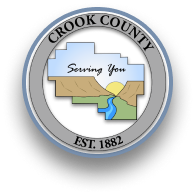 Natural Resources ActivitiesQ2 FY 2024
[Speaker Notes: Replace “Department” with your department name in header
List the major goals/work plan elements for the department
Provide a brief description of activity on each goal/work plan item
List any challenges or changes or other comments for each goal/work plan item
Add additional lines as needed – go to next page if needed
If additional page added, delete “Questions”
Add department logo to left of the County logo – same size as County logo]
Questions
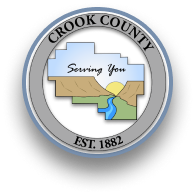 Natural Resources Performance MeasuresQ2 FY 2024
[Speaker Notes: Replace “Department” with your department name in header
Enter performance measures, goal and actual, with comments --- use performance measures included in the budget as a starting point, additional measures are encouraged
Add your department logo to left of the County logo – same size as County logo]